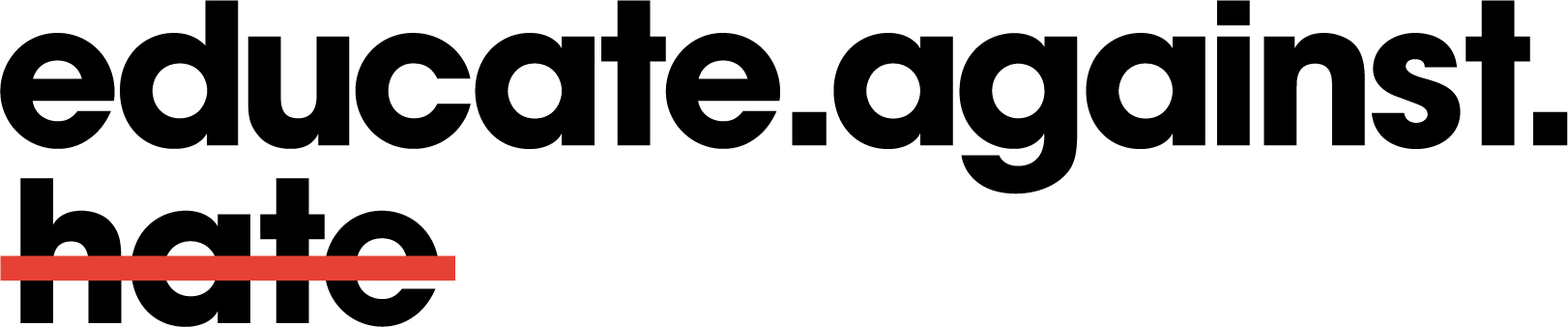 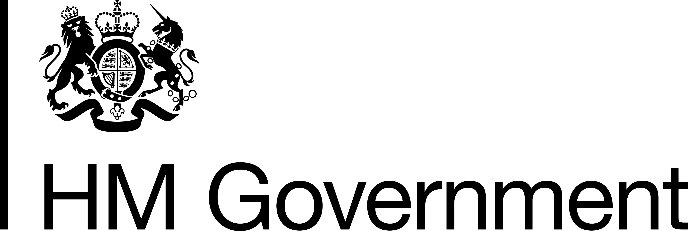 Shared Values
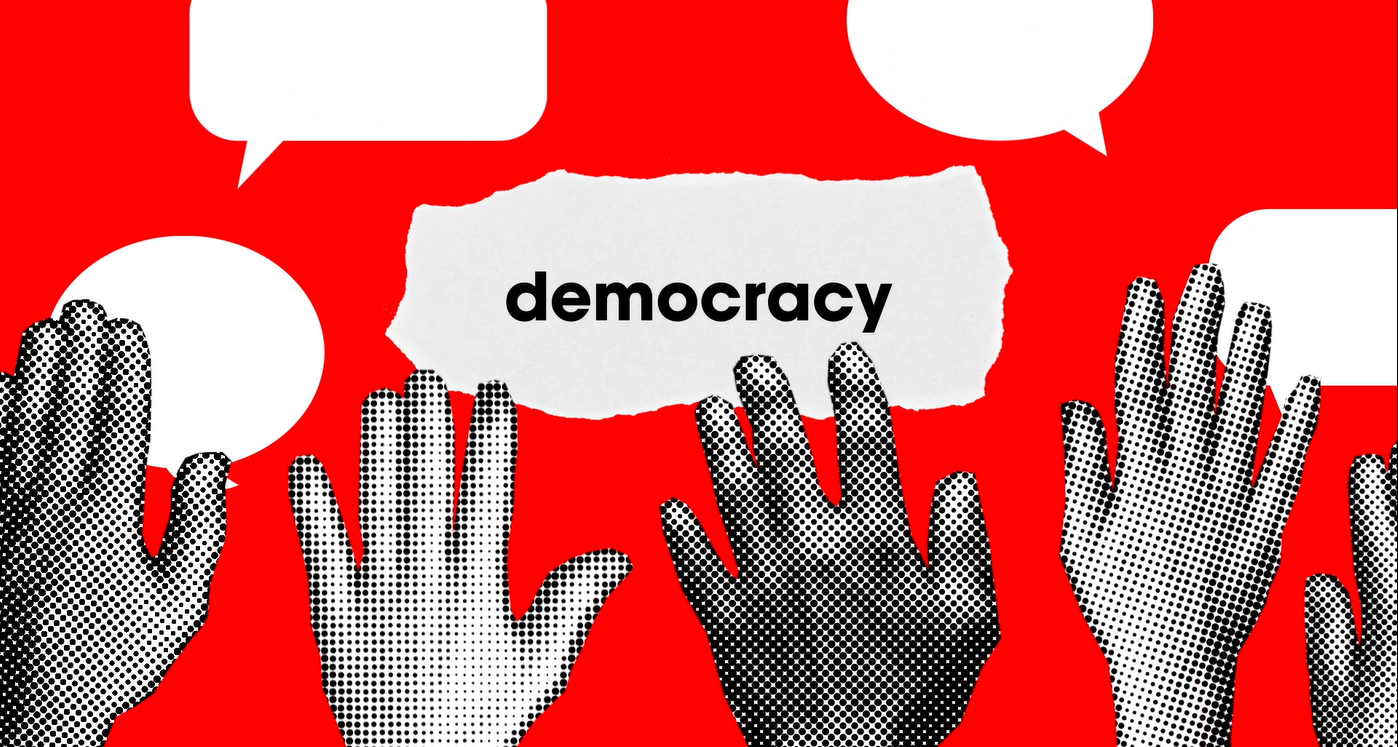 Are there ways you get to have a say in how the school runs?

Would you prefer to live in a democracy or a dictatorship?
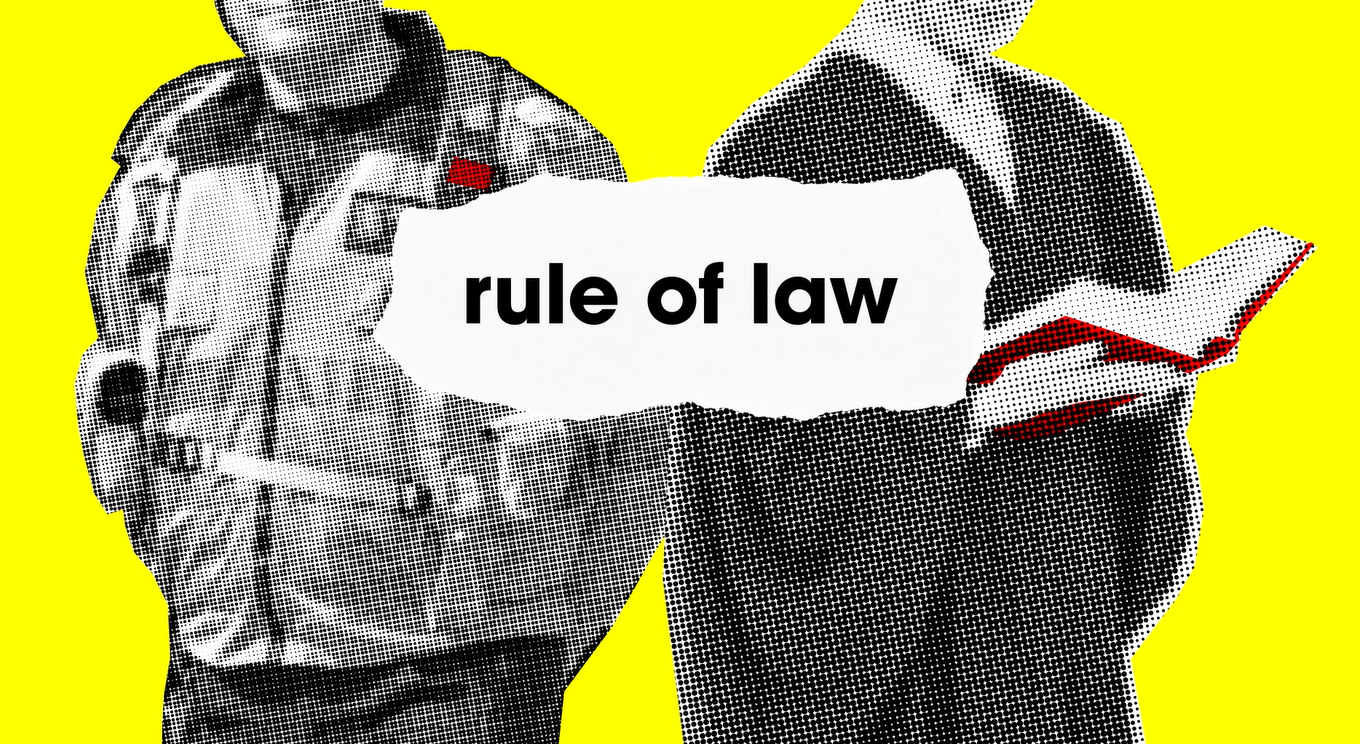 What would happen if there were no rules in the school?

What do you think would happen if the law didn’t exist?
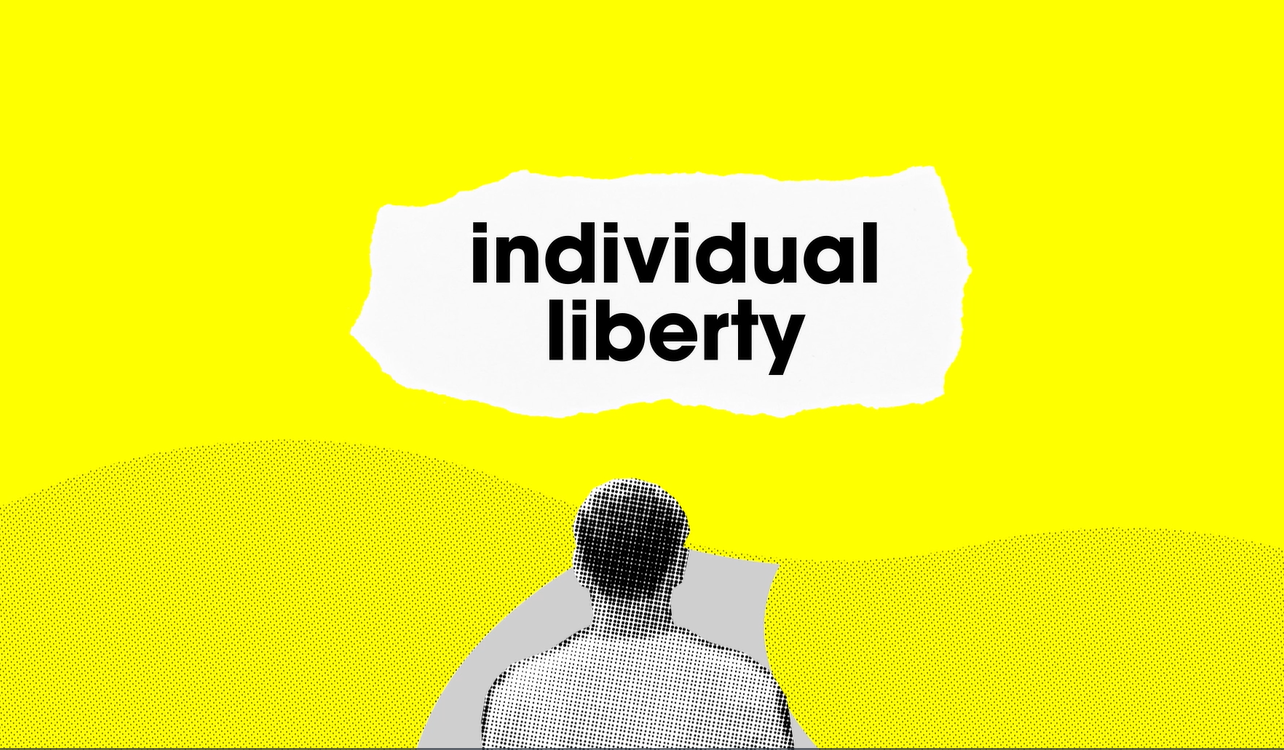 Can you think of an example from history where certain people were not allowed to live life they way they wanted to?
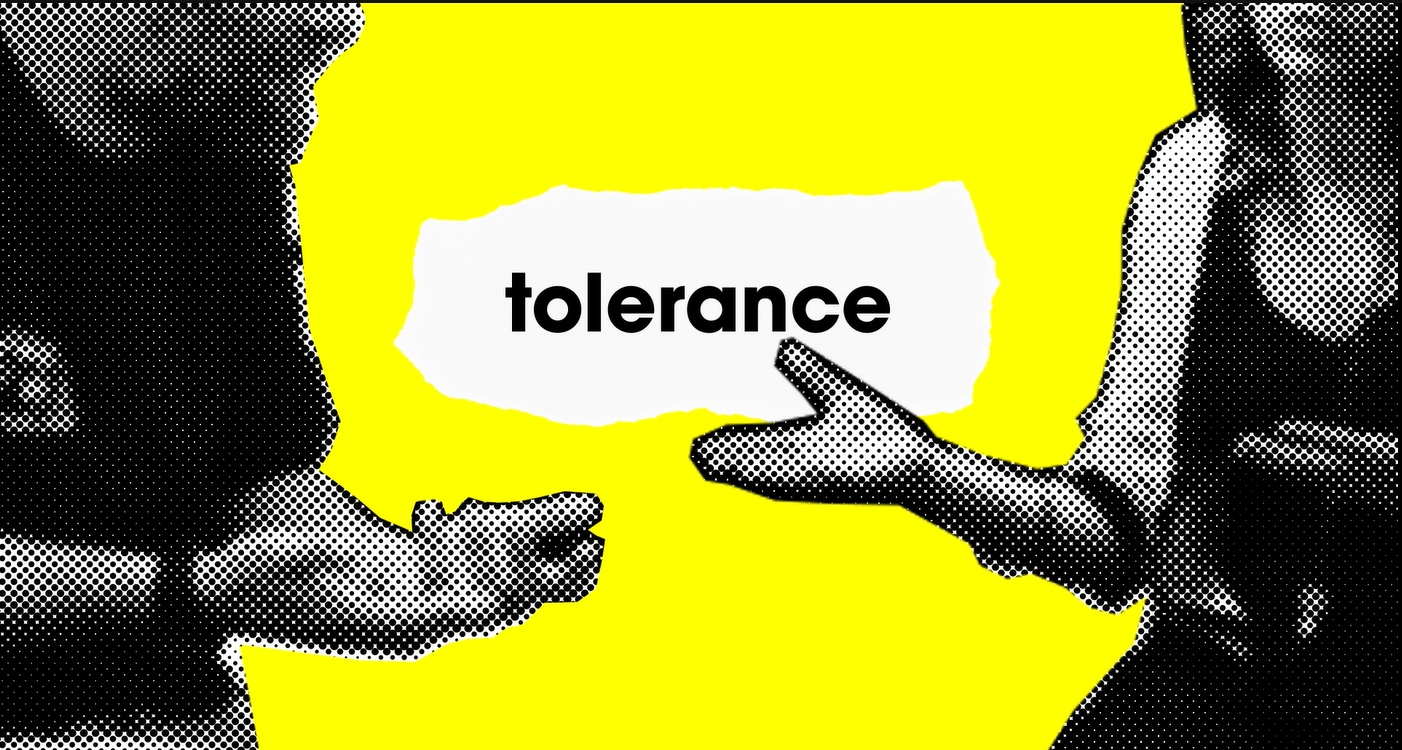 What does it feel like when other people are intolerant towards us?

What can we do to show other people that we respect their views?
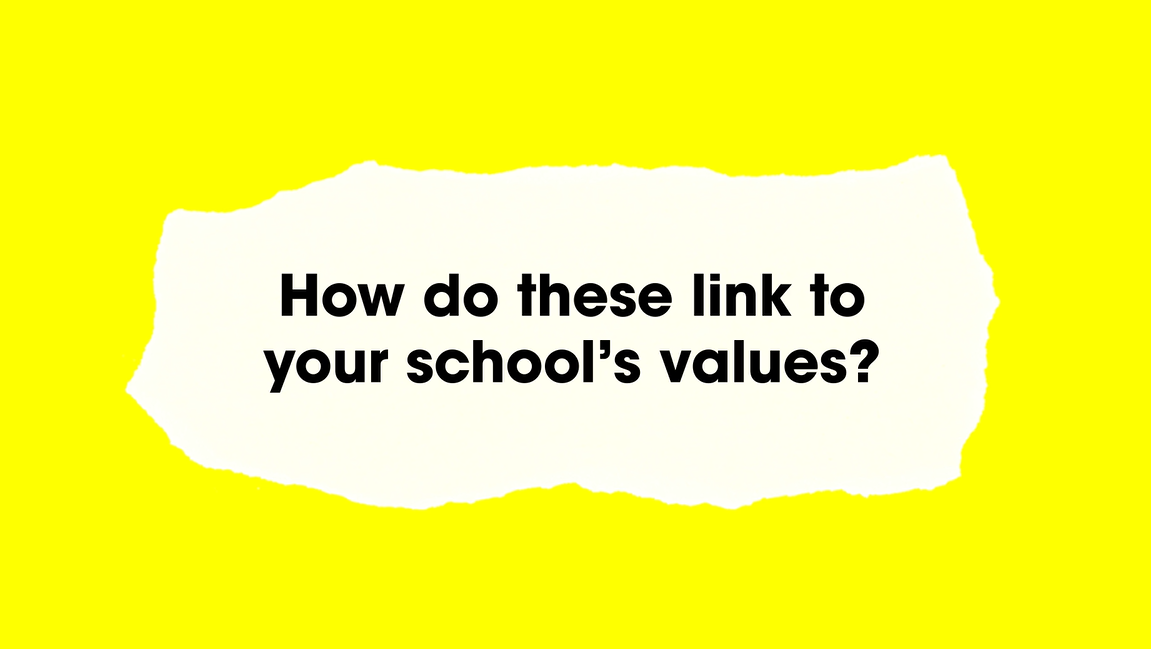